Superlatives
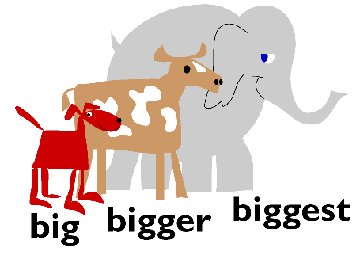 The
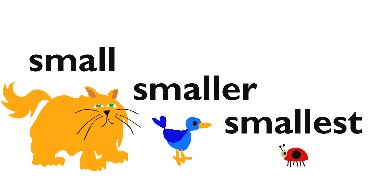 The
Click to learn  https://www.youtube.com/watch?v=KpzrmoW_gwc&nohtml5=False
Click to Play http://www.eslgame.com/content/AppleCatch/superlatives.swf
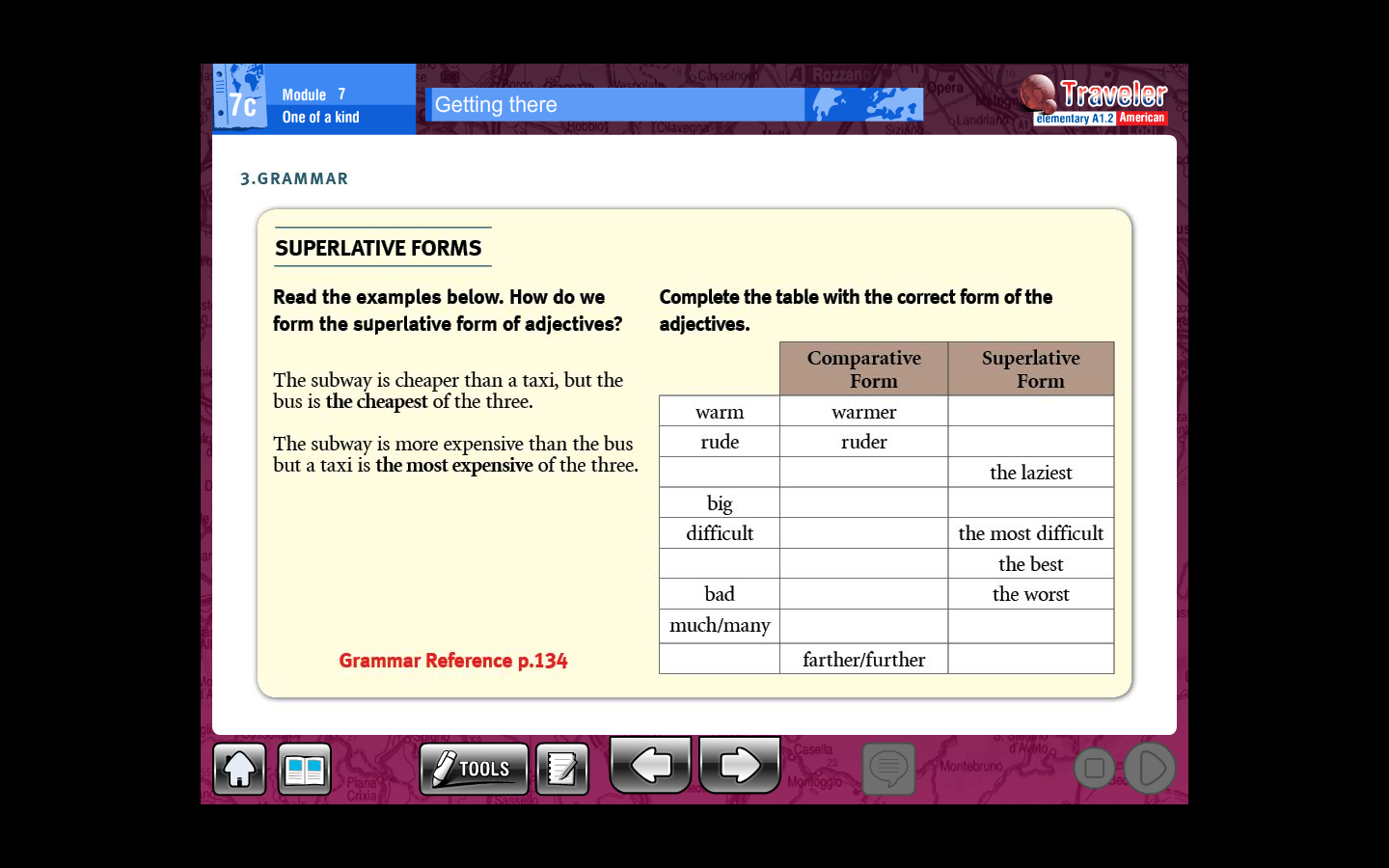 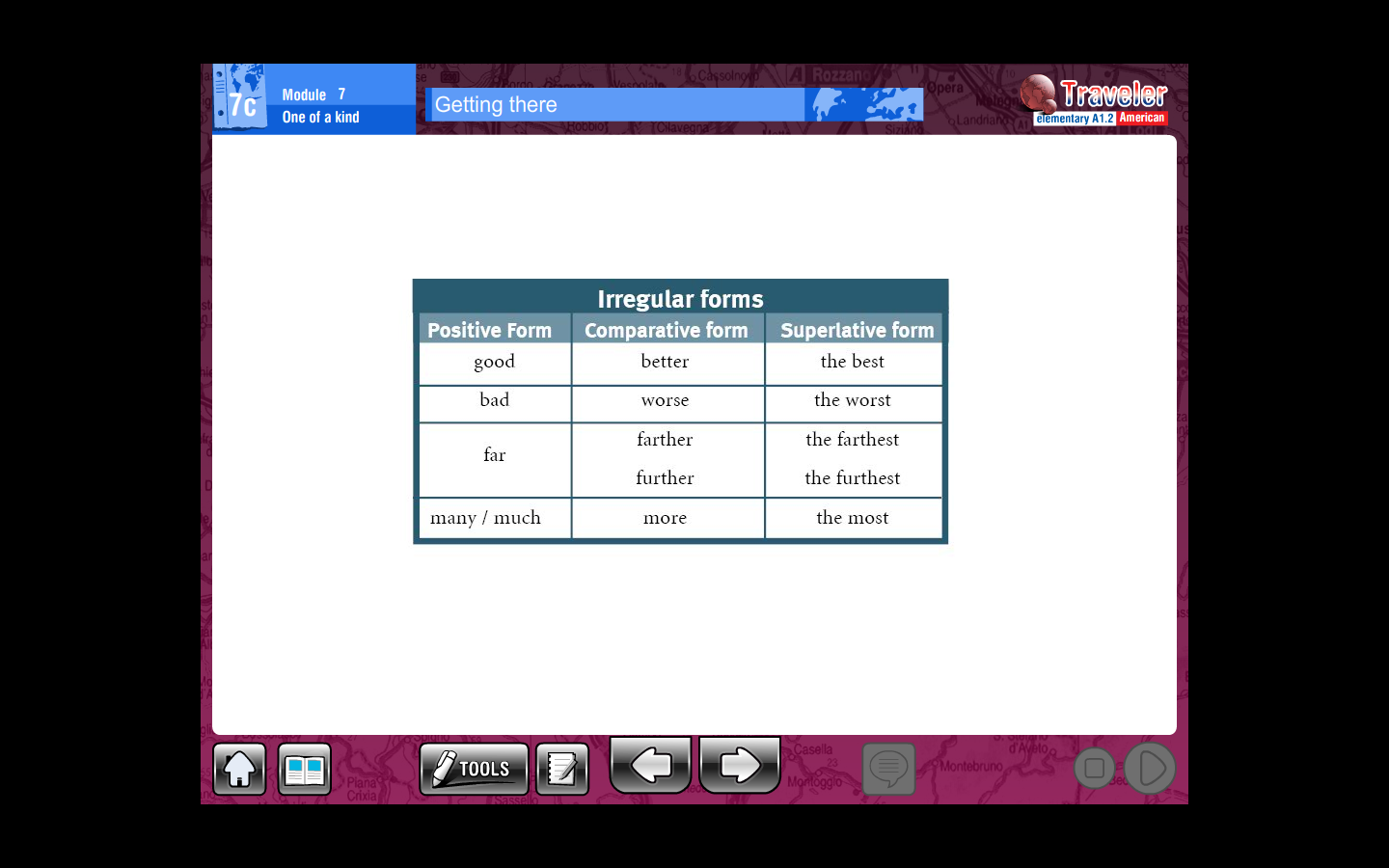 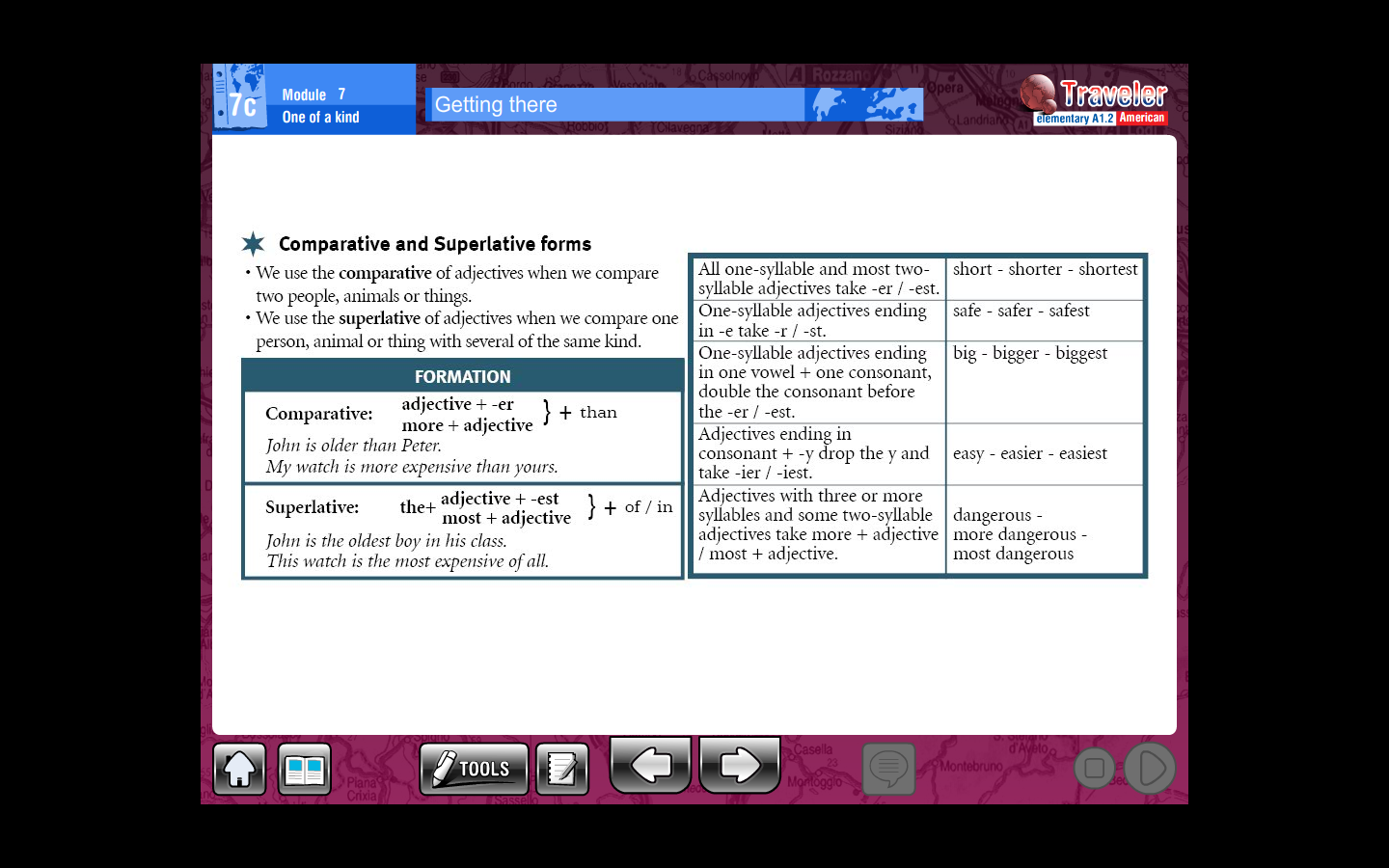 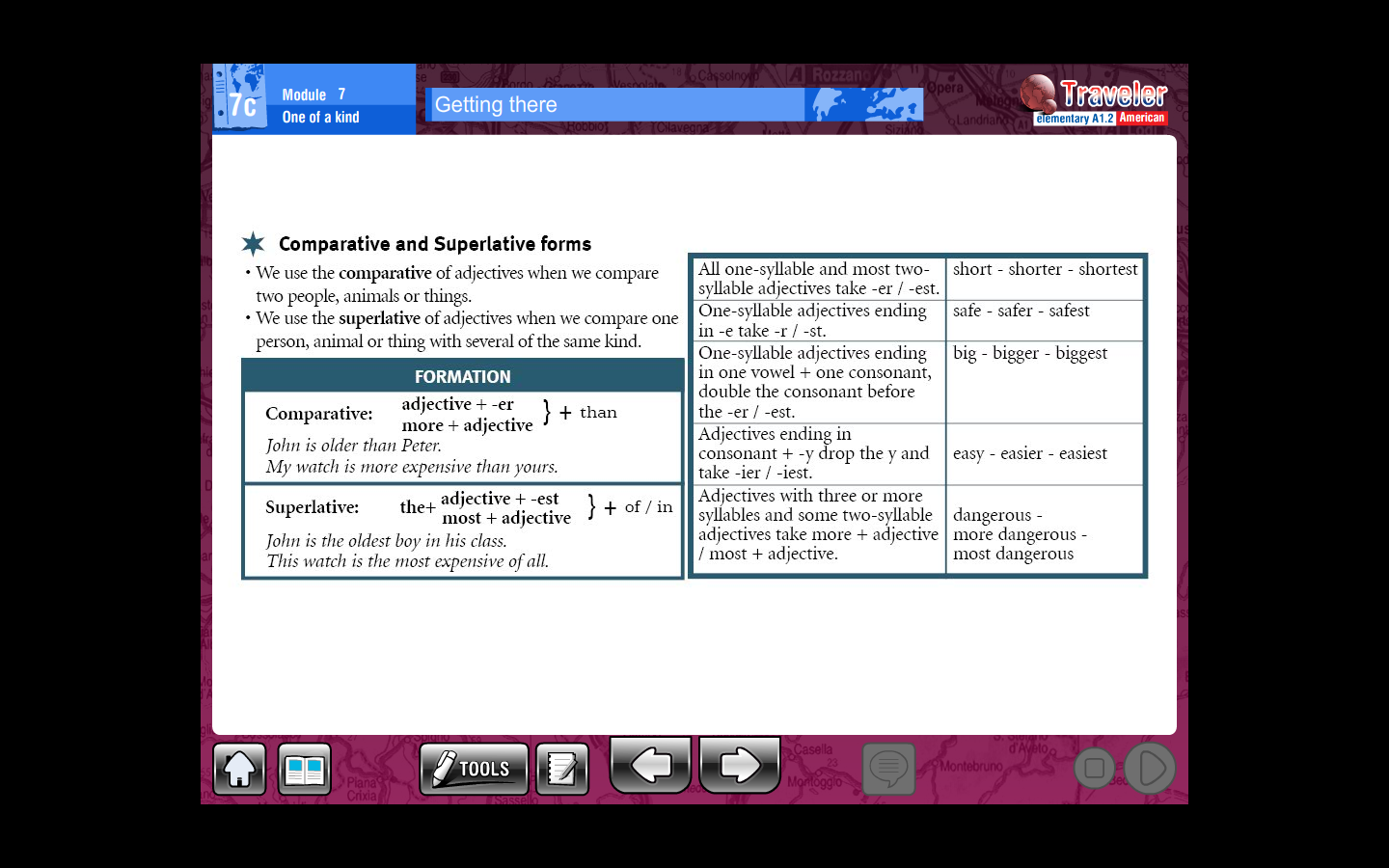 In your classroom  find someone who is….
The laziest
The youngest
The tallest
The shortest
The funniest
The fastest
The happiest
The most popular
The most friendly
The best smile
The most artistic
The smartest
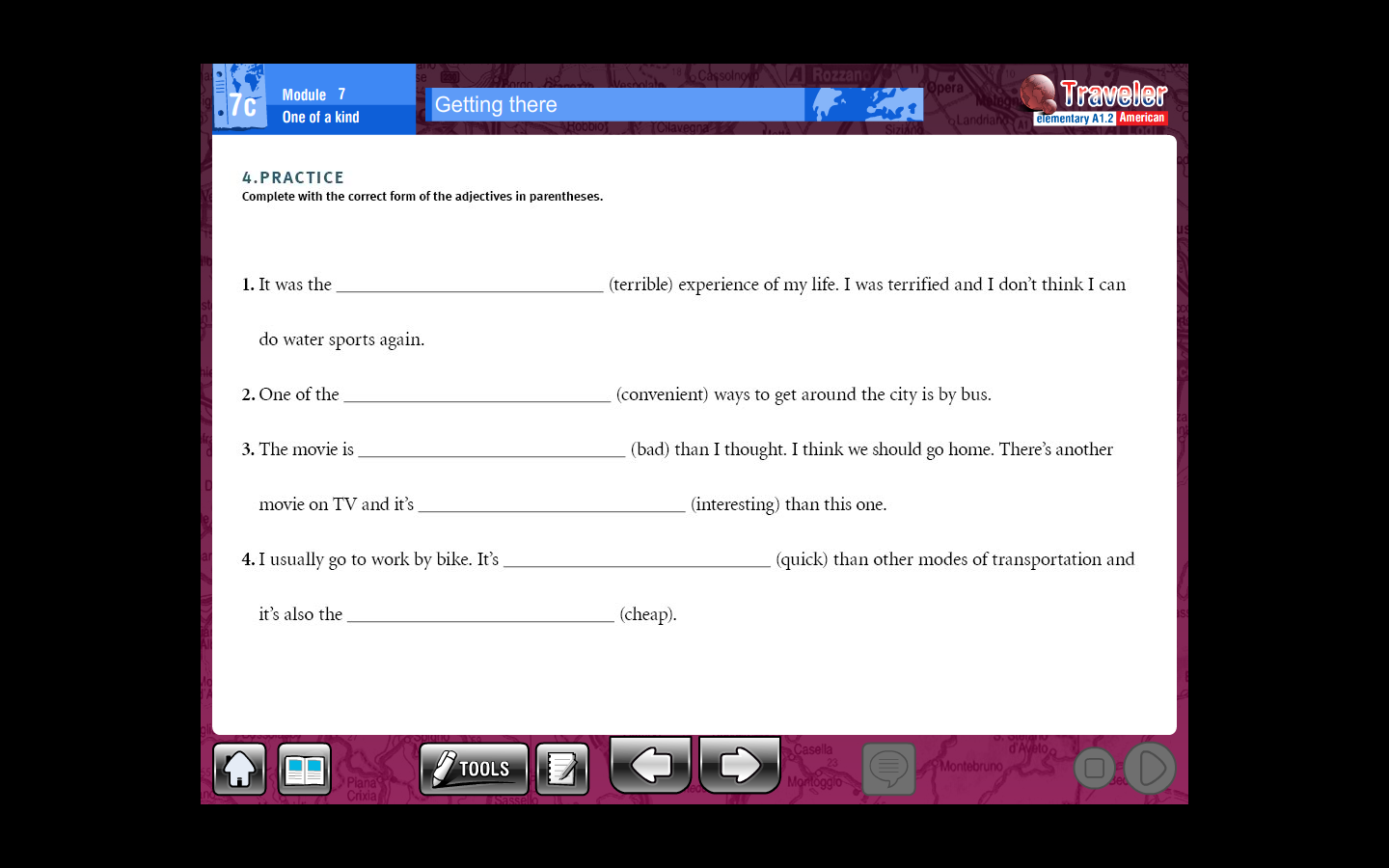 Practice with ex A and B pg 69 lesson 7b workbook
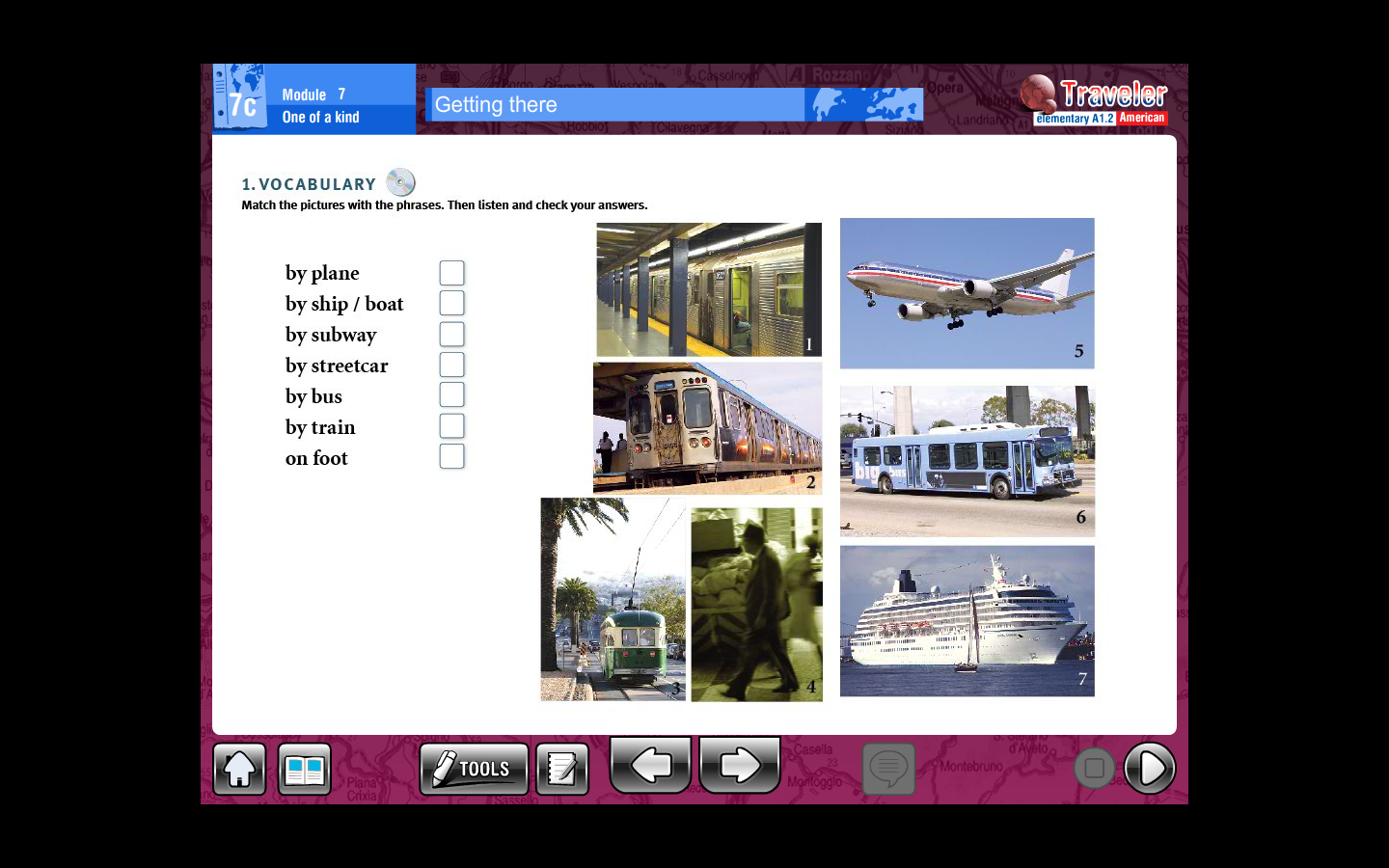 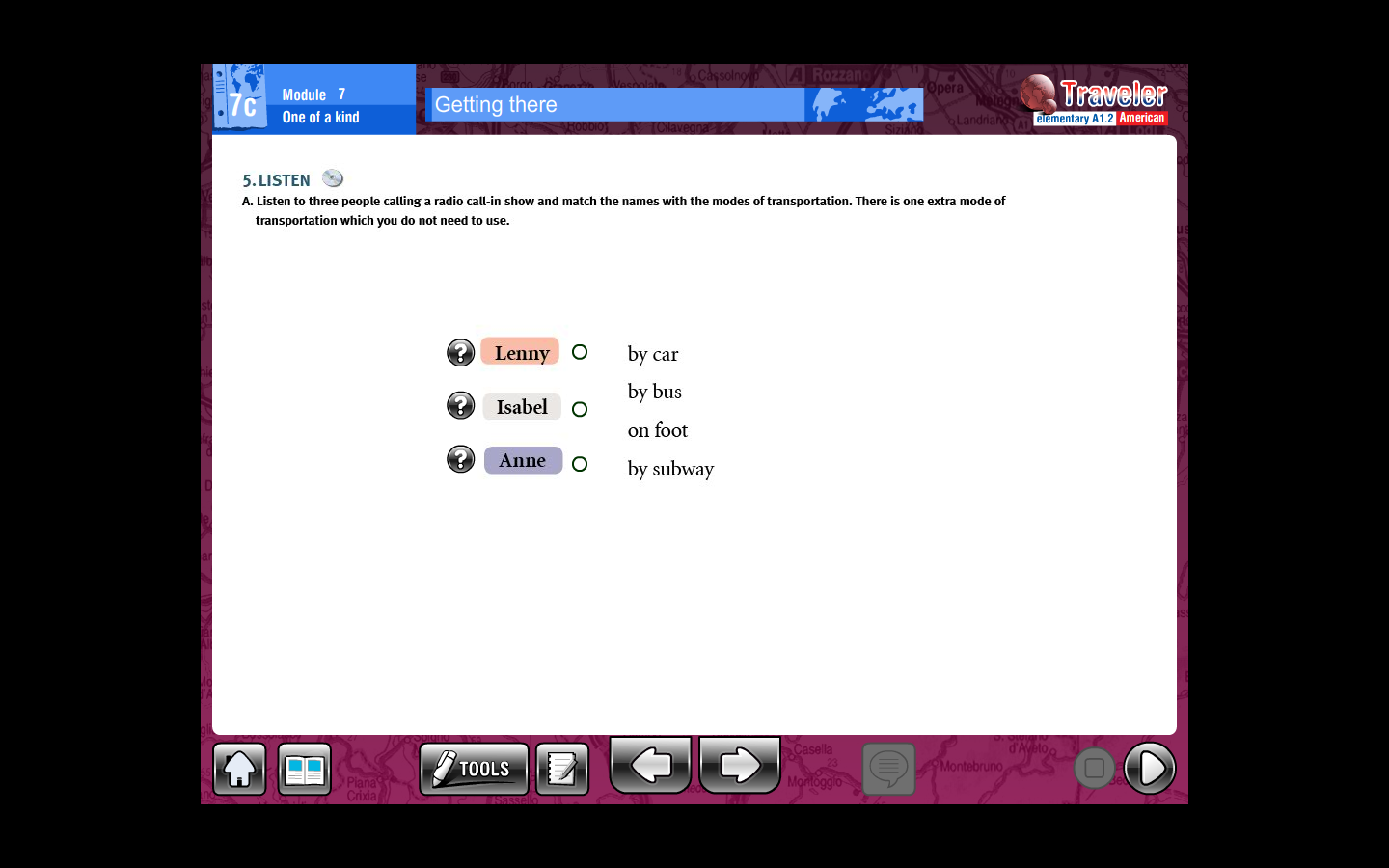 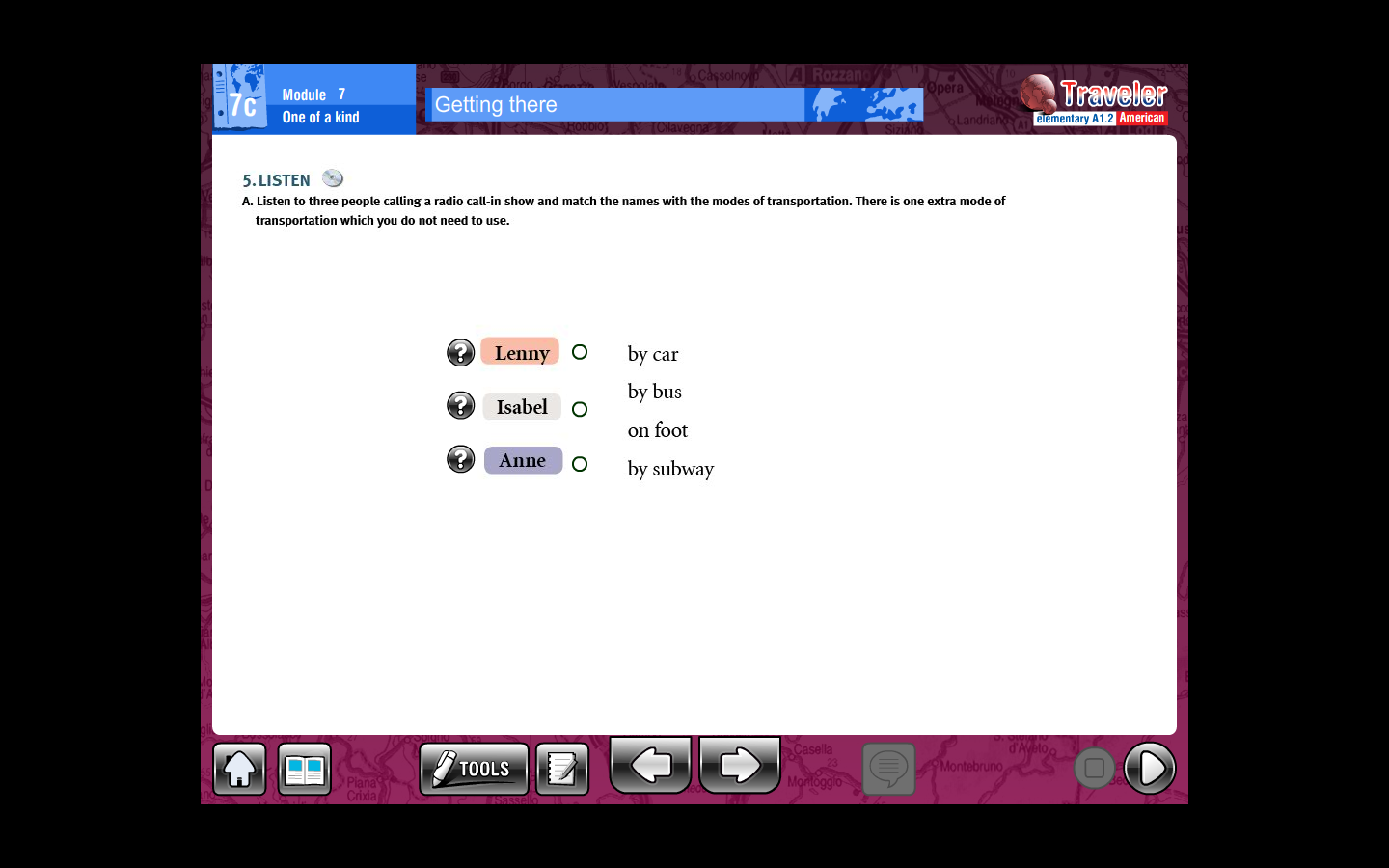 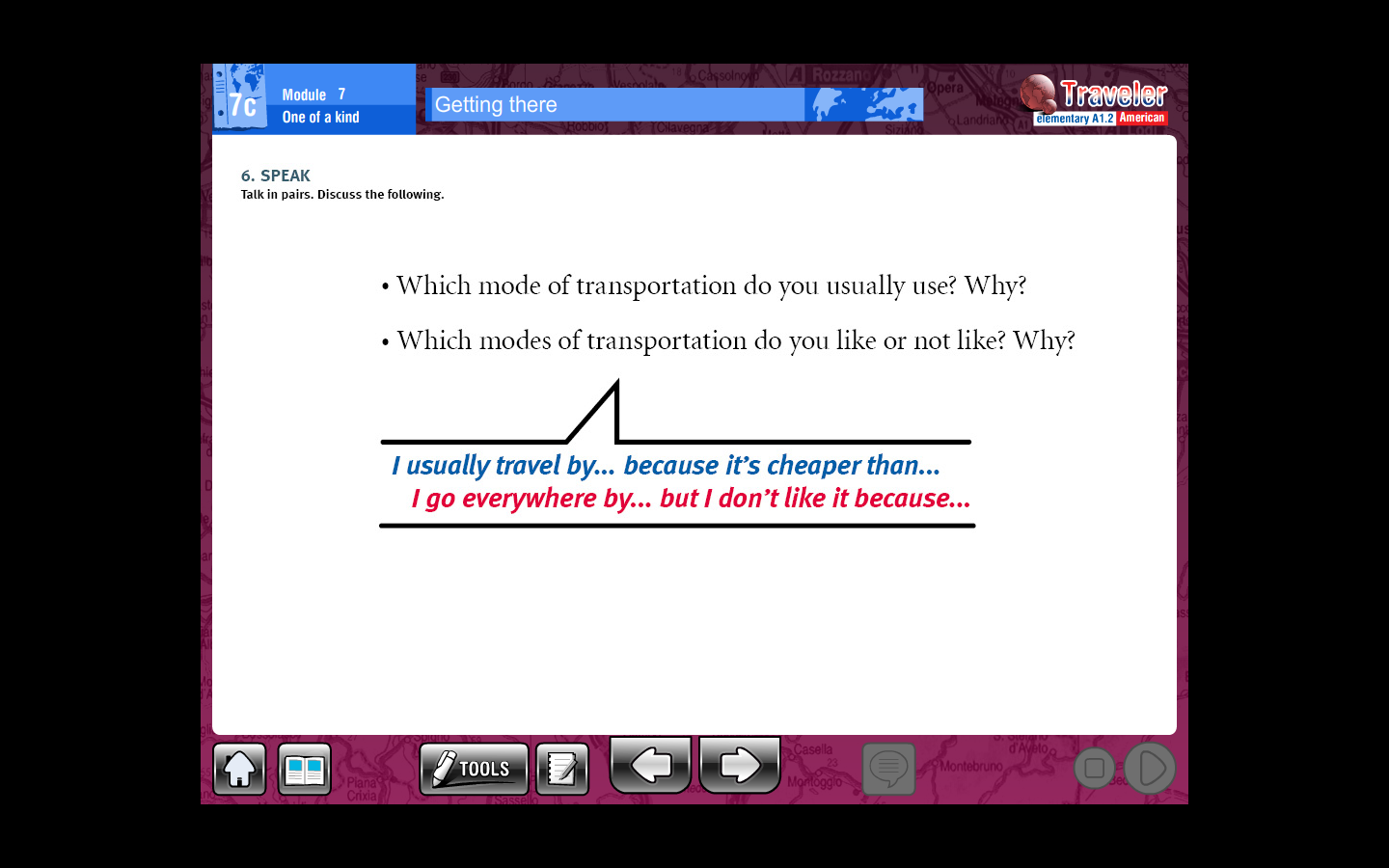 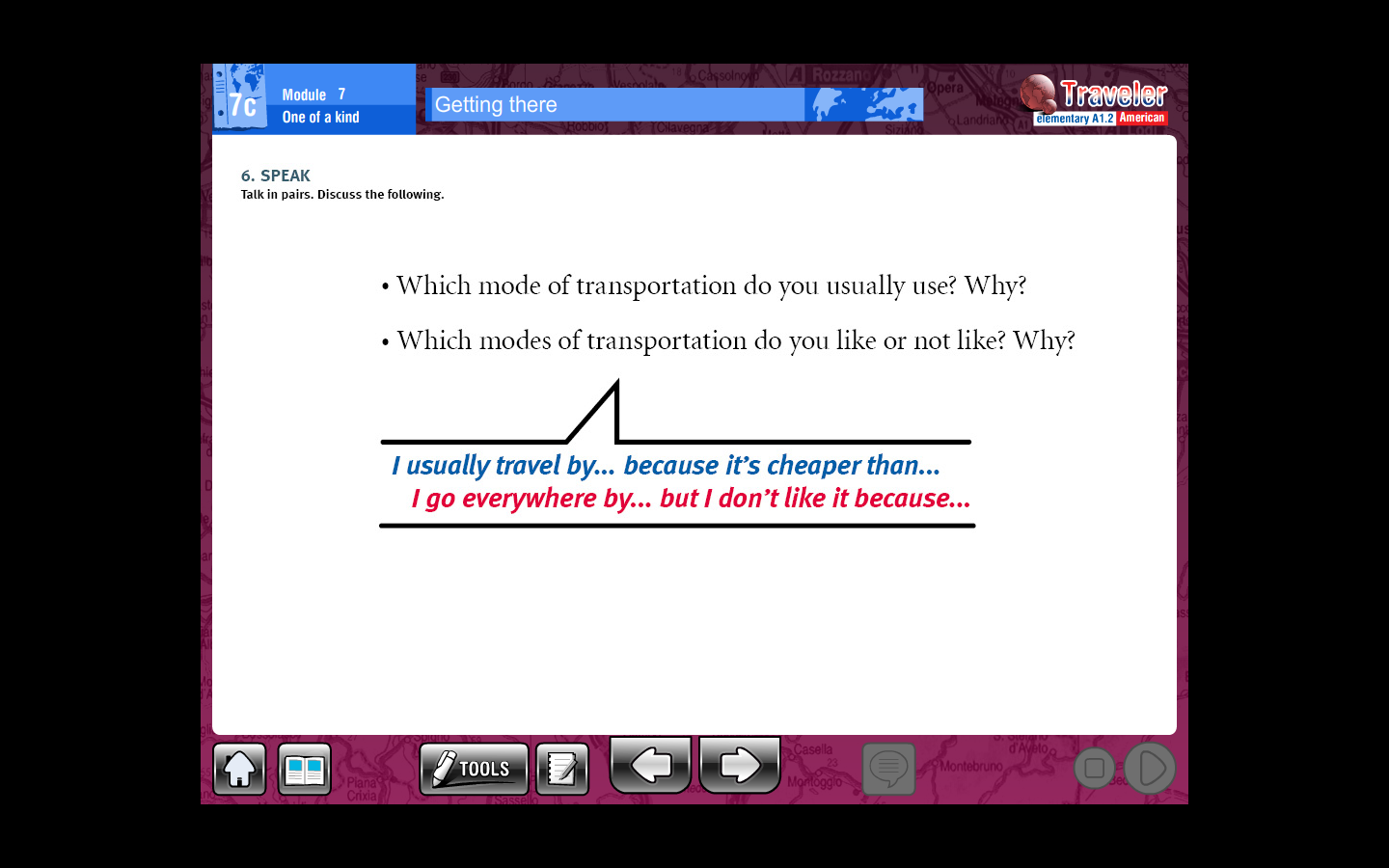 Complete the following chart with comparatives and superlatives
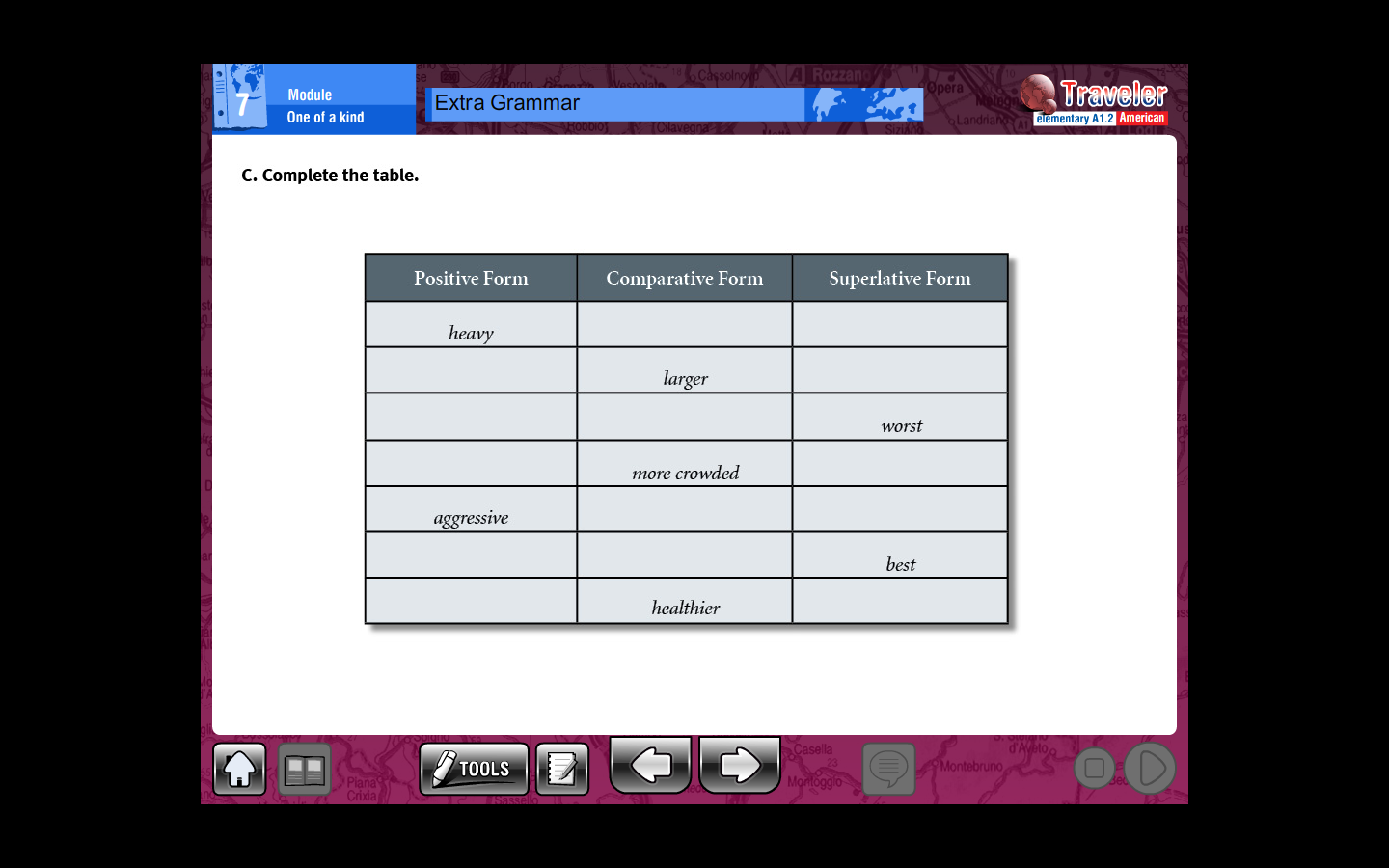 Use comparatives or superlatives to complete the following sentences
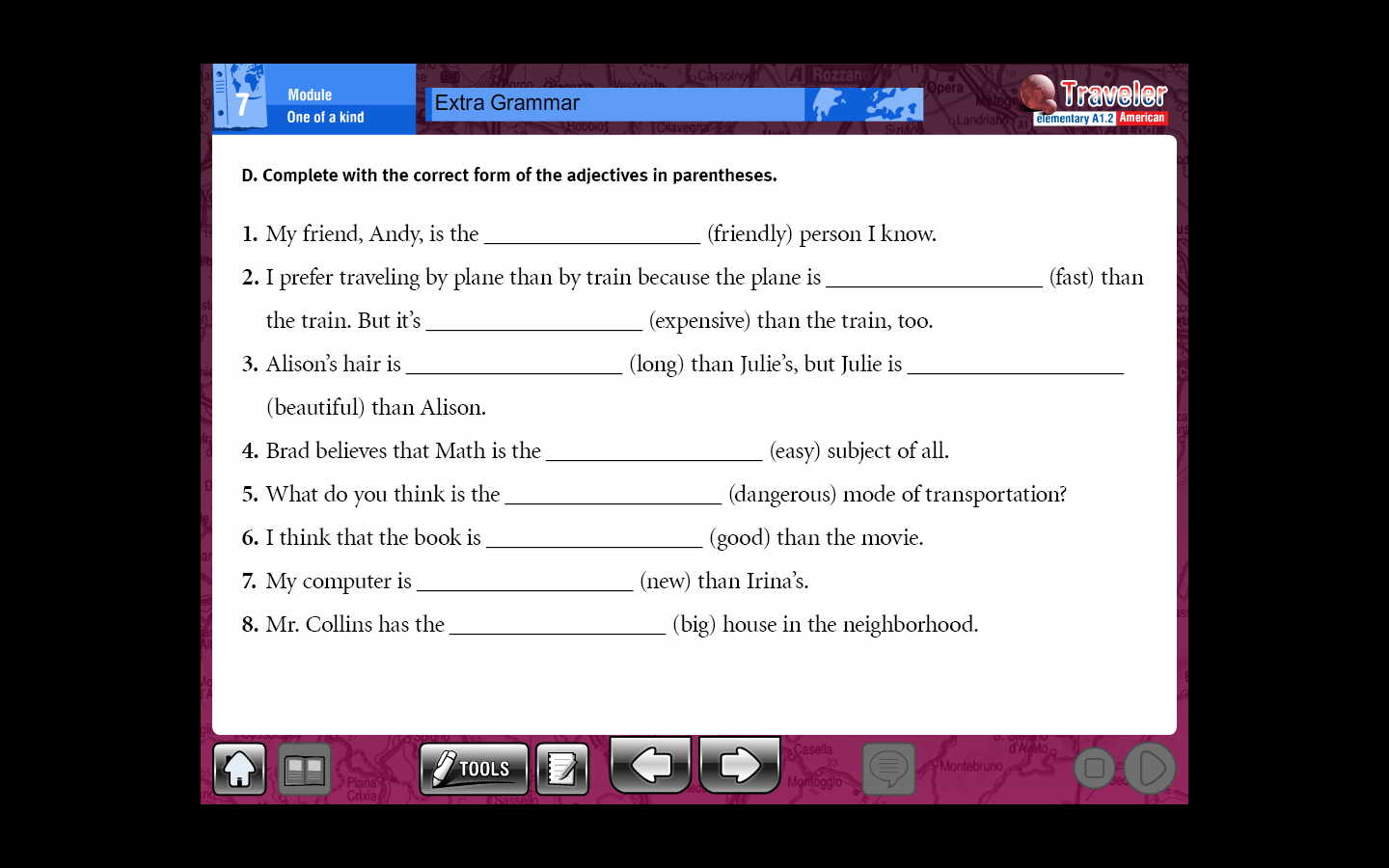 Practice with ex C pg 70 lesson 7b workbook